Скрытое неблагополучие. Заметить и помочь
Педагог-психолог
Травкина И.В.
МБОУ - Лицей № 2
[Speaker Notes: В ситуации изменяющегося мира остро стоит проблема не просто ответа на возникающие проблемы и вызовы, но поиска мер их предупреждения, подготовки людей к ним. Необходимо отходить от устоявшейся парадигмы профилактики как устранения негативных факторов, когда человека готовят к безоблачному будущему. На данный момент такой прогноз выглядит довольно утопичным. Соответственно, необходимо признать, что более продуктивным представляется подход к профилактике как формированию ресурсов личности (а возможно и группы) для преодоления будущих, сейчас возможно даже не прогнозируемых трудностей.]
[Speaker Notes: Система образования и образовательные организации являются тем пространством, в котором могут эффективно достигаться цели первичного и вторичного уровней профилактики через реализацию следующих задач:
- определение рисков негативного поведения обучающихся;
- обсуждение каждого случая обучающегося группы риска и разработка индивидуальной профилактической программы;
- реализация профилактической программы;
- динамическое наблюдение и при необходимости корректировка профилактических программ.
Эффективная профилактика подразумевает командную работу специалистов с несовершеннолетними и  их семьями.]
ДРУЗЬЯ
СЕМЬЯ
ЗНАКОМЫЕ 
ИЗ КРИМИНАЛЬНОЙ 
СУБКУЛЬТУРЫ
СПЕЦИАЛИСТЫ
ДРУГИЕ
ЧТО НЕОБХОДИМО ДЕЛАТЬ В ХОДЕ ПРОФИЛАКТИЧЕСКОЙ ДЕЯТЕЛЬНОСТИ
РЕБЕНОК
Навигатор профилактики: 
психологические индикаторы отклоняющегося поведения
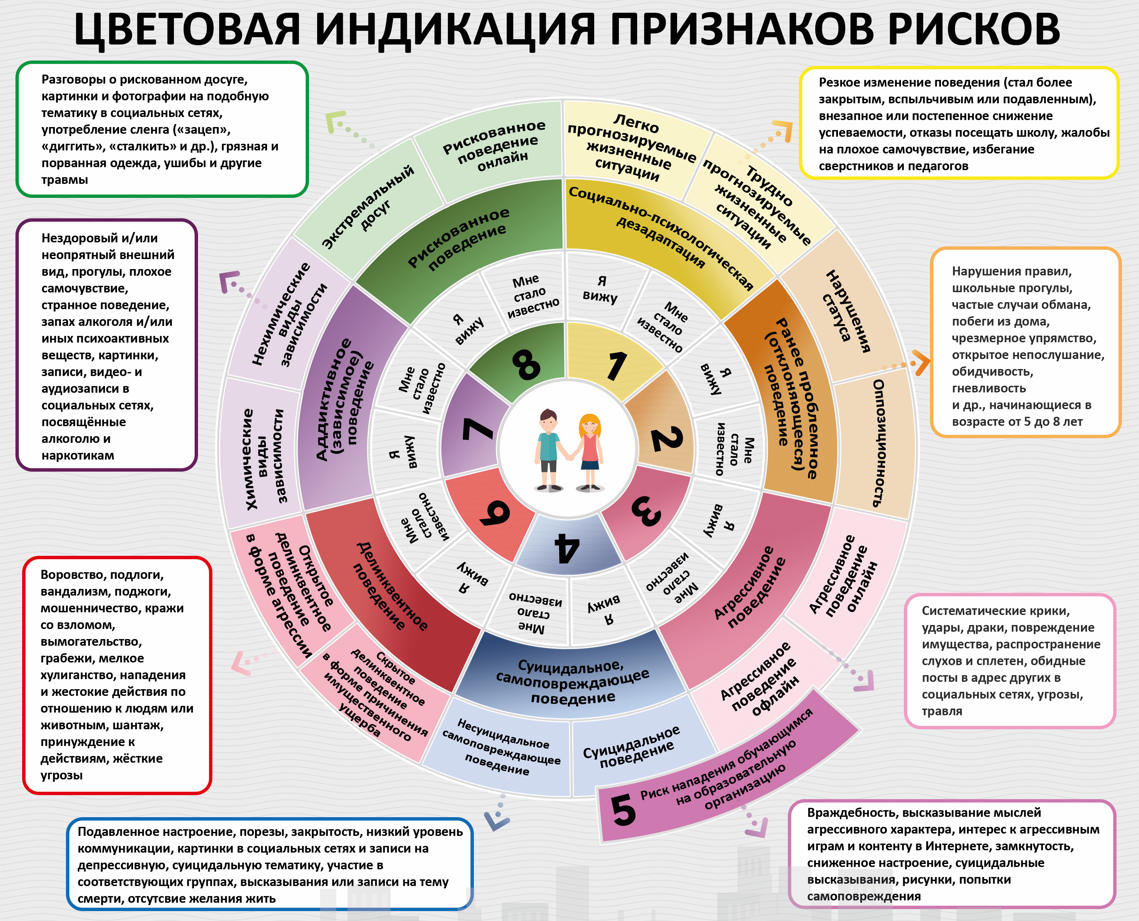 [Speaker Notes: Навигатор профилактики – это инструмент, который содержит в себе обобщенные признаки различных видов девиантного поведения и общий алгоритм действий классного руководителя, иных педагогов и специалистов образовательных организаций. 

Предложенные в памятках алгоритмы действий педагогов и иных специалистов учитывают не только психологическую, психолого-педагогическую и социально-психологическую специфику поведенческих проблем, но также и правовой контекст в процессе реализации комплексной помощи детям и семьям.]
Кейс
В 7 классе учится мальчик Миша 13 лет, который регулярно дерется с одноклассниками на переменах, проявляет упрямство, негативизм, протестное поведение на уроках у разных педагогов (отказывается занять свое место согласно рассадки, участвовать в выполнении учебных заданий, часто спорит). 
Разговор с родителями мальчика не приводит к ощутимым результатам. Родители придерживаются позиции, что сын дома ведет себя хорошо, другие дети наговаривают или сами провоцируют, и именно учитель должен воспитывать ребенка, если у него с ним трудности. Мальчик занимается в секции борьбы. Отец придерживается мнения, что мужчина должен уметь «постоять за себя» и «поставить обидчика на место».
Одноклассники осуждают поведение Миши. Активно доказывают ему, что он не прав, вслух комментируют его действия и высказывают недовольство затянувшимся спором во время урока. На перемене вступают в противоборство. Однажды наушники Миши оказываются в туалете. Общаясь в мессенджере, создают группу, которую называют «Буллинг Миши», где допускают грубые шутки и оскорбления. Однако вскоре кто-то останавливается, указывает на недопустимость такого общения, группа удаляется.
Классный руководитель регулярно проводит беседы со всеми участниками конфликтных ситуаций (групповые и индивидуальные), предупреждает о возможных последствиях, информирует о правилах поведения в школе, общения в социальных сетях, как преподаватель литературы использует материал литературных произведений для активизации морального чувства, формирования правильного выбора. Работает с классным коллективом, организуя экскурсии, мероприятия, в которых Миша участия не принимает. Вместе с тем, отмечает, что «устал от этого ребенка» и «понимает, почему  дети так на него реагируют»
Вопросы
Определите вид отклоняющегося поведения. Индикаторы?
Рекомендации для ребенка, классного руководителя, других специалистов, родителей.
Опишите Ваши профессиональные действия.
Возможности межведомственного взаимодействия в ходе профилактической работы
Агрессивное поведение
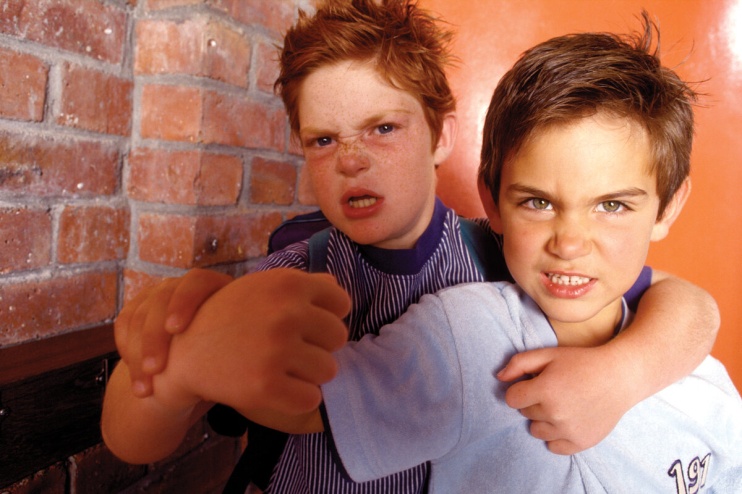 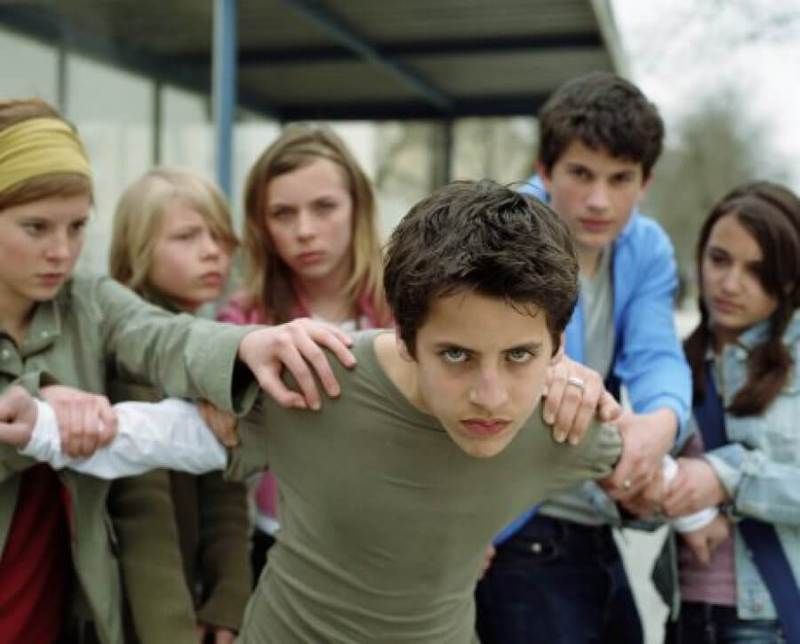 Агрессивное поведение
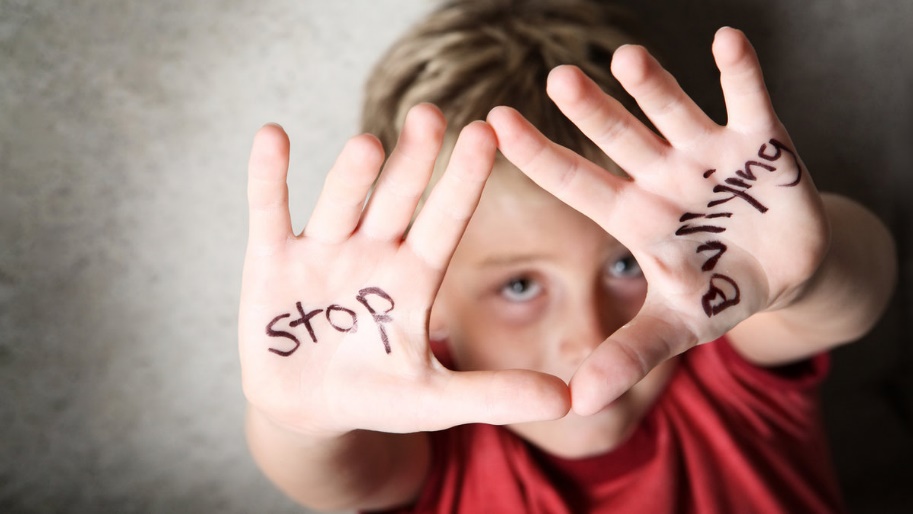 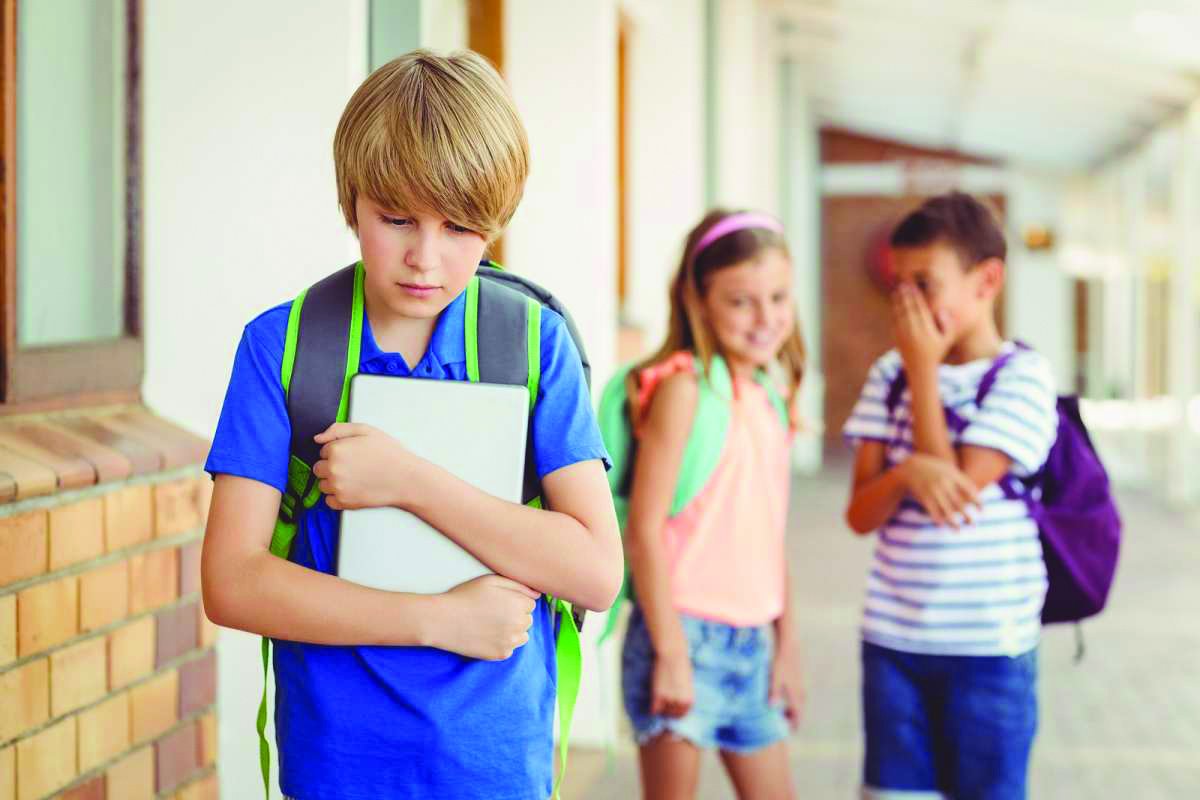 Агрессивное поведение
Агрессивное поведение
Алгоритмы действий в ситуации агрессивного поведения
Алгоритмы действий в ситуации агрессивного поведения
Травкина Ирина Вячеславовна
Тел. 8(919)0750852
Irvt@list.ru
https://vk.com/id6166379